QXFA153 DR13057 LE Saddle Holes Out of Position ToleranceUpdate/Close Out
Fred Nobrega 
Miao Yu
AUP Coil WG Mtg, Jan 26, 2023
Solution 1a: Thread-locking Insert M6 to M3Solution 1b: Increase Clearance Hole Diameter to 9.35 mm
M6 Thread-locking Insert
M3x0.5 socket head screw
#8 washer
Customized washer
AUP Coil WG Mtg, Jan 26, 2023 — LE Saddle Holes Out of Position Update
2
Customized washer
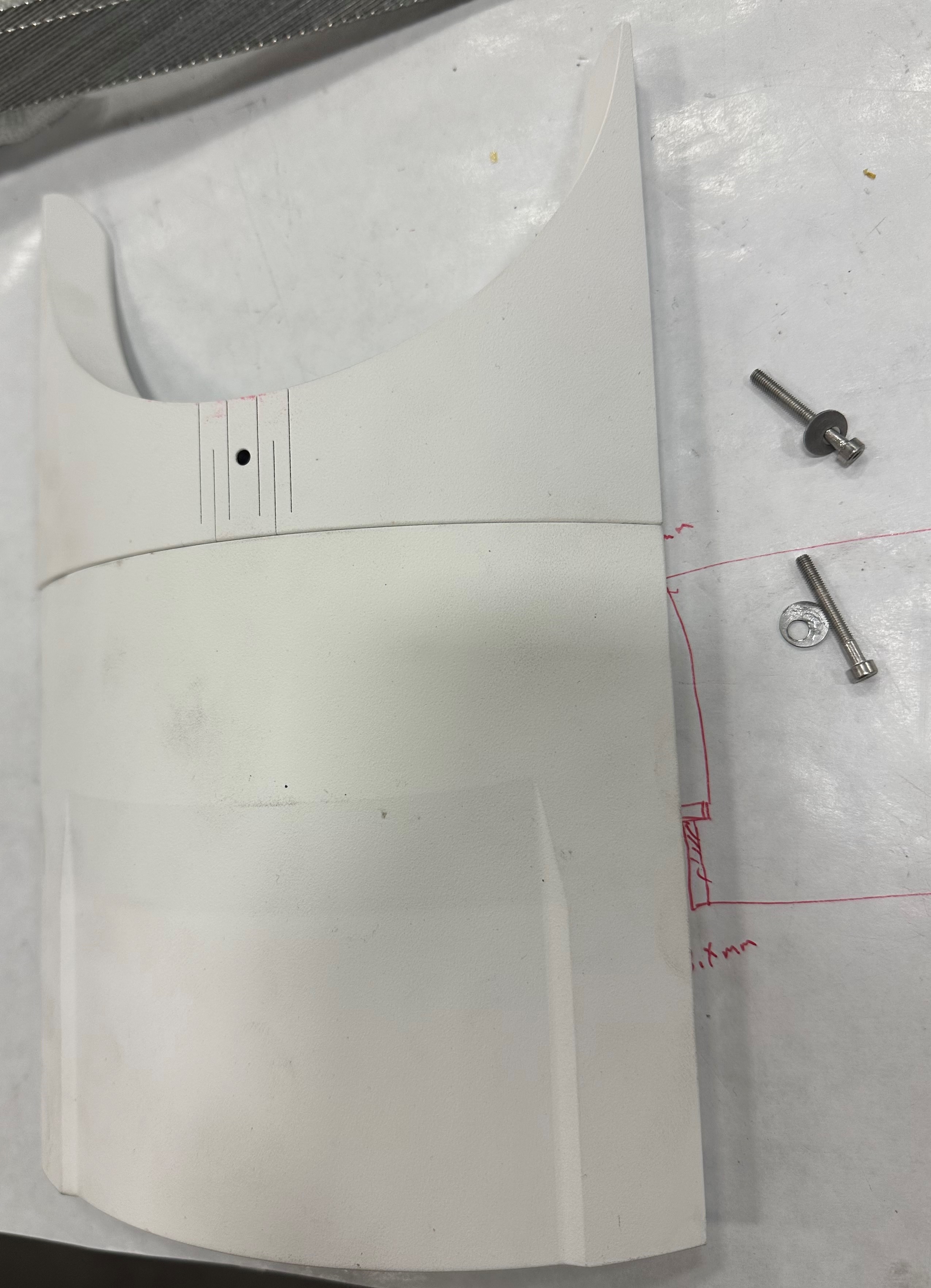 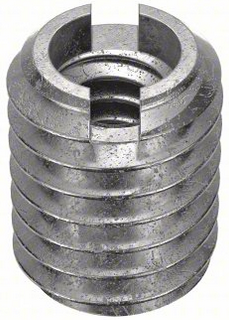 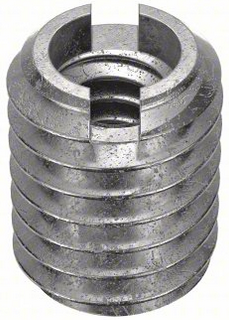 Dimensions in inches.
AUP Coil WG Mtg, Jan 26, 2023 — LE Saddle Holes Out of Position Update
3
Plan
Fabricate the customized washers at FNAL VMS.
  Open the clearance hole with the diameter of 7.5 mm on L1 and 	 L2 splice block to 9.35 mm diameter (0.368” drill bit).
  Order the key inserts (M6 OD, M3 ID)
Fit check the splice block and saddle assembly for each part kit.
Update Coil Configuration spreadsheet. 
Update & close out DR13057
AUP Coil WG Mtg, Jan 26, 2023 — LE Saddle Holes Out of Position Update
4